Chapter 6:  Memorable experiences
new words
Apollo 11 project
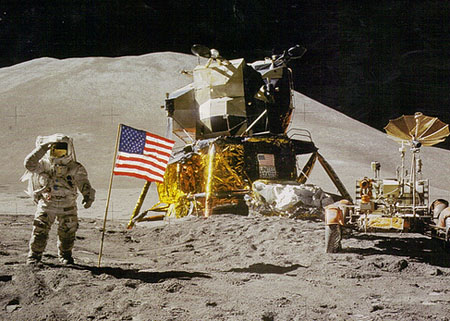 spacecraft
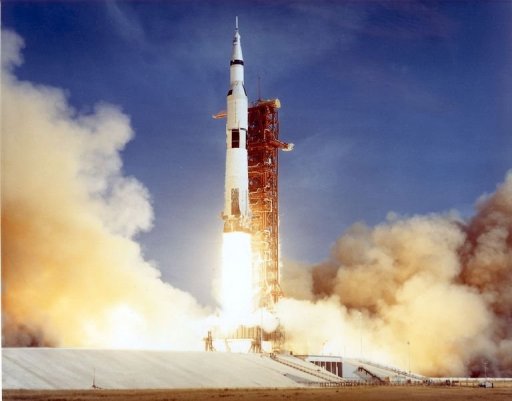 take off
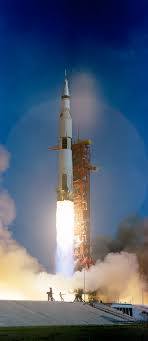 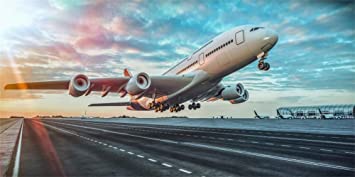 landing
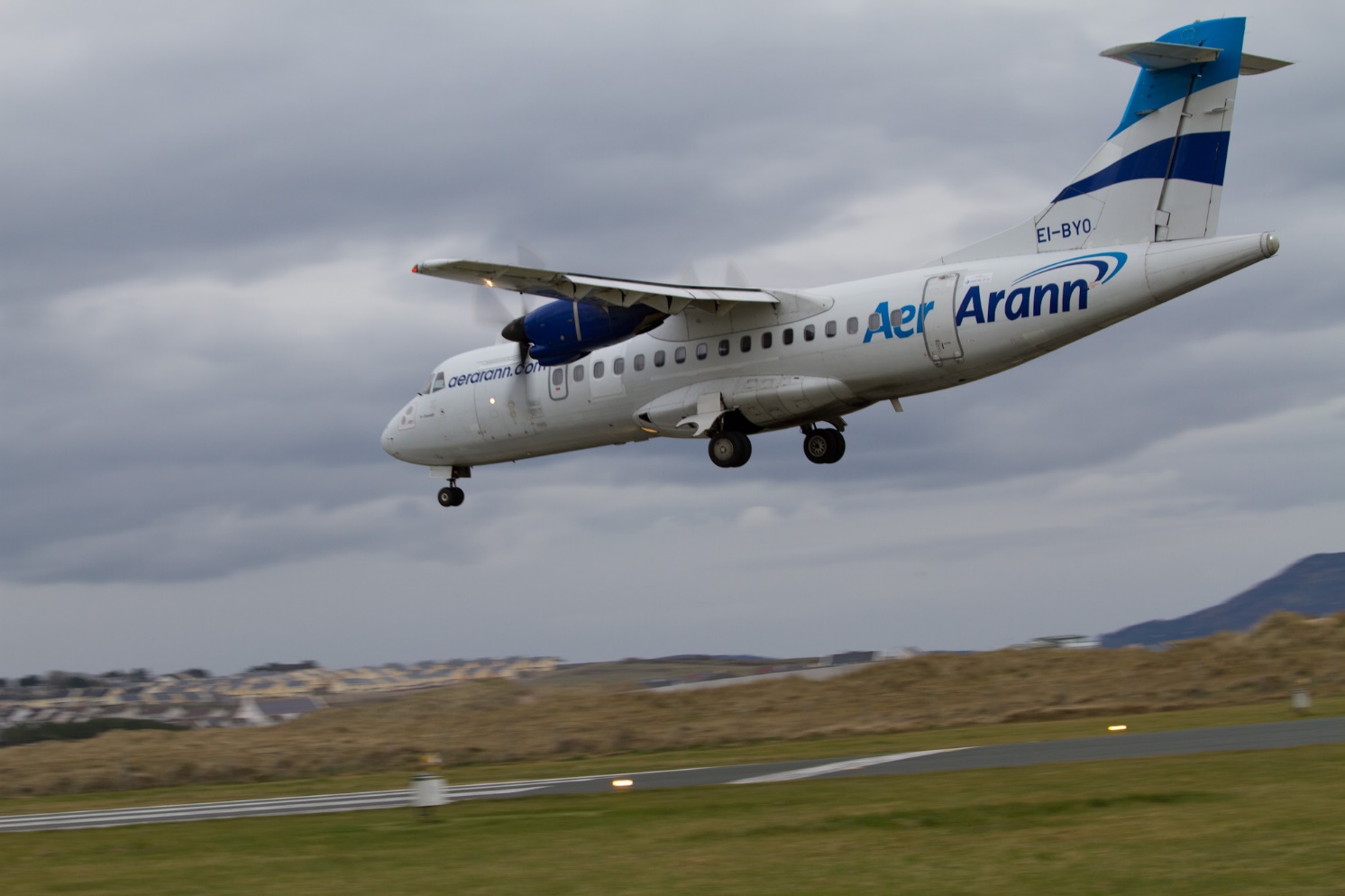 awful
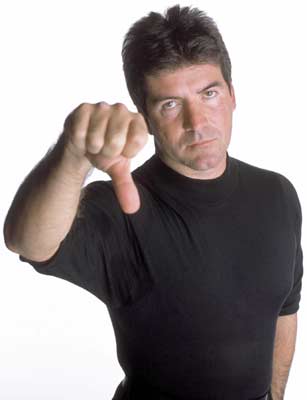 travel sickness
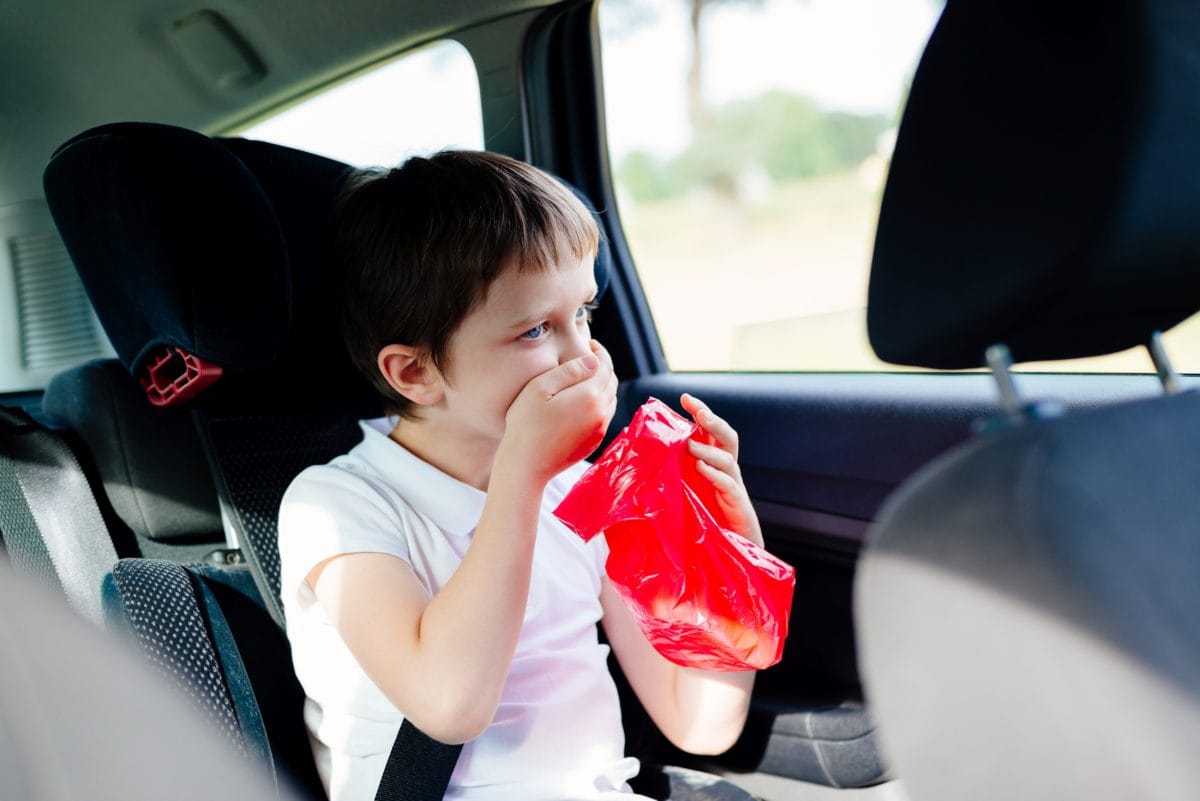 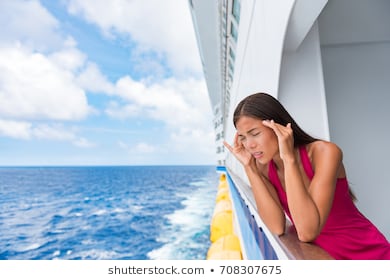 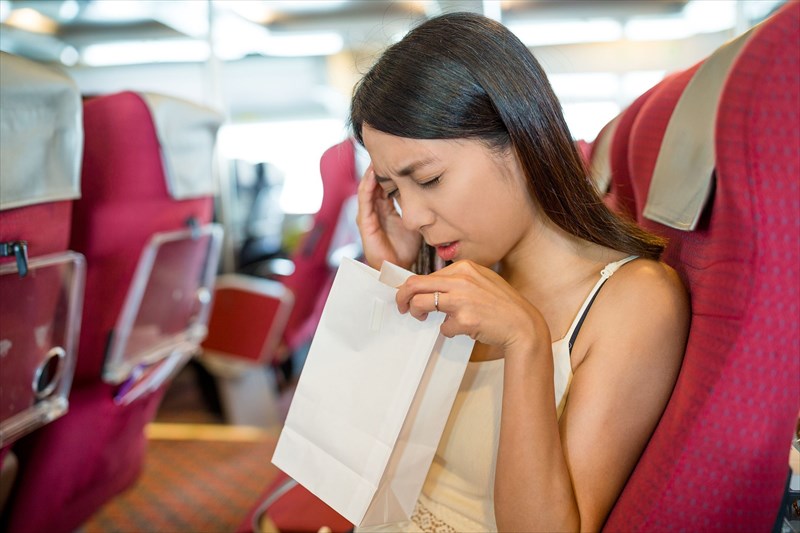 painful
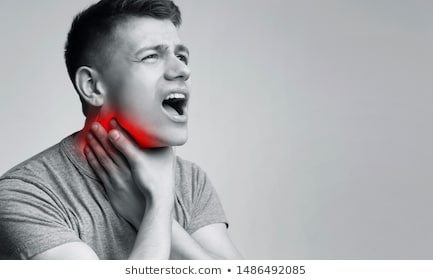 bump into
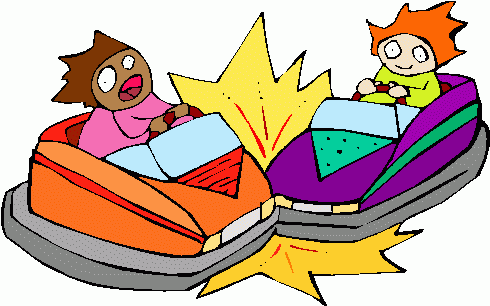 floated around
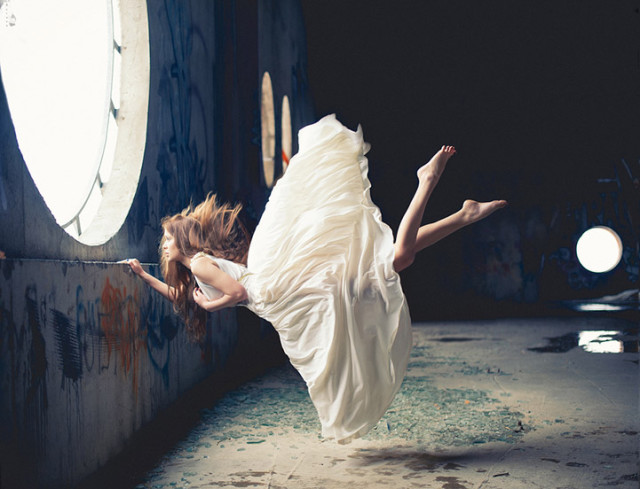 apple sauce
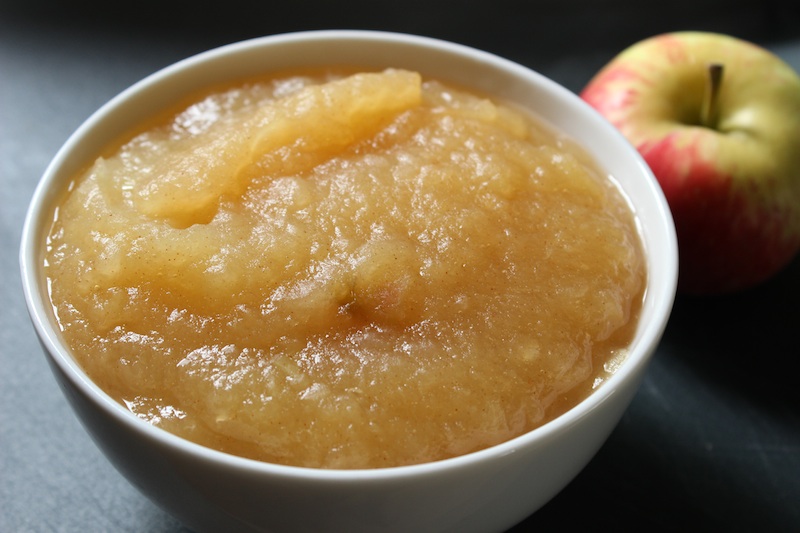 space food (50 years ago)
freeze-dried meals
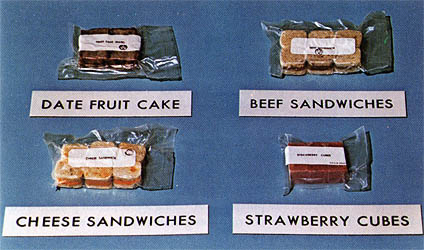 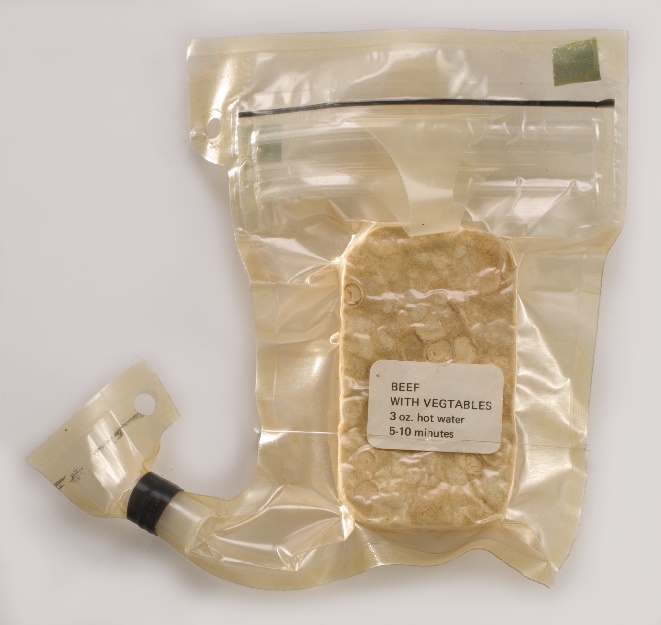 beef with vegetables
a water gun
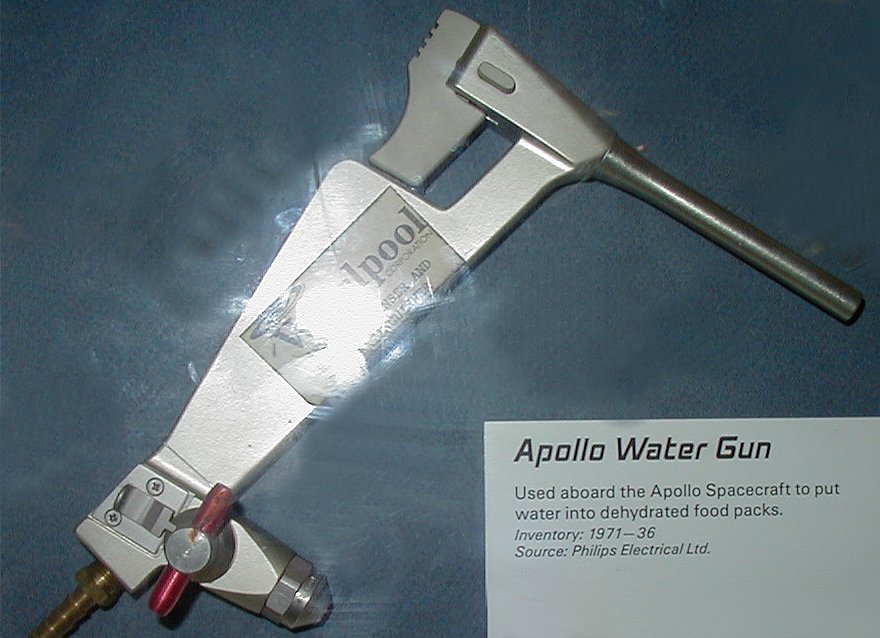 squeeze
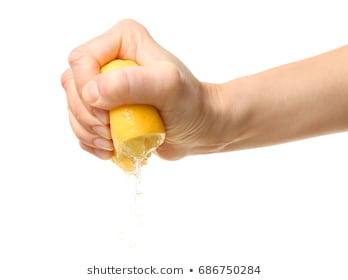 sucked the food through a tube
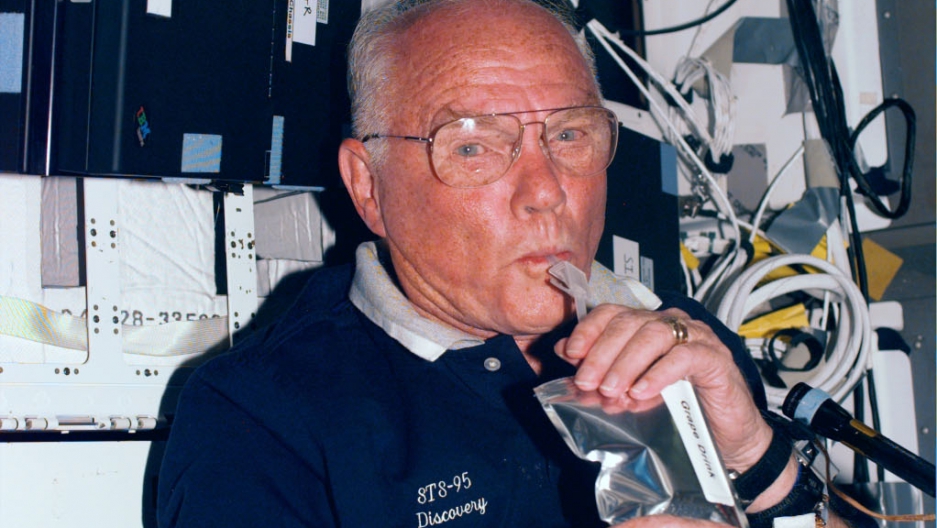 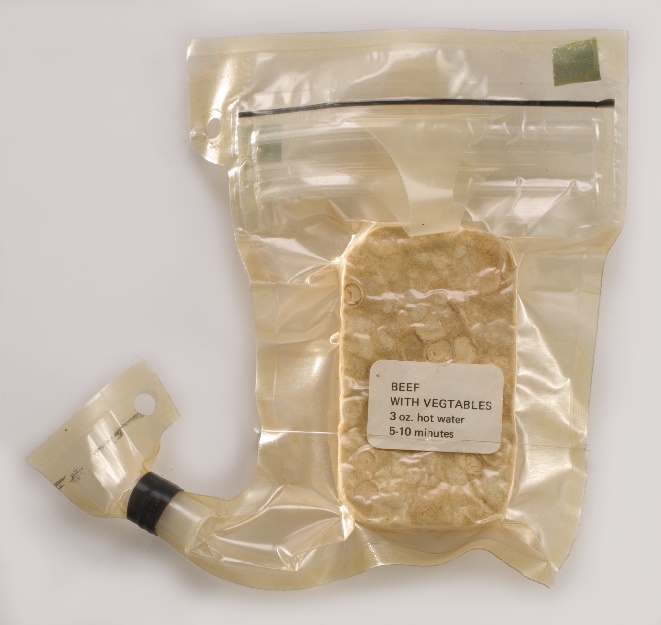 nervous
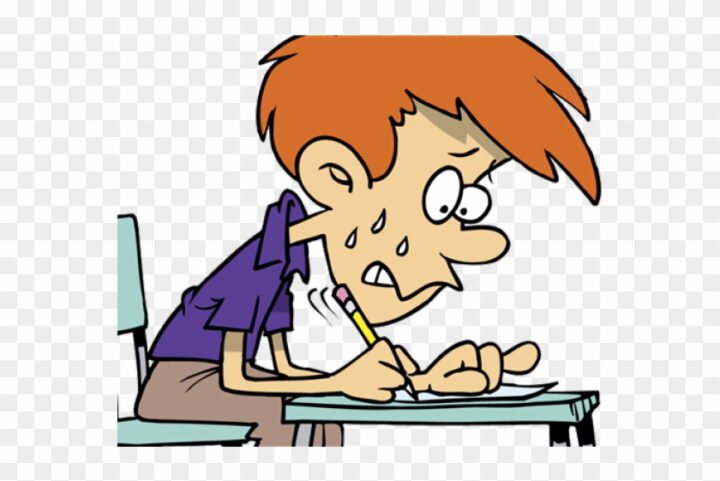 fuel
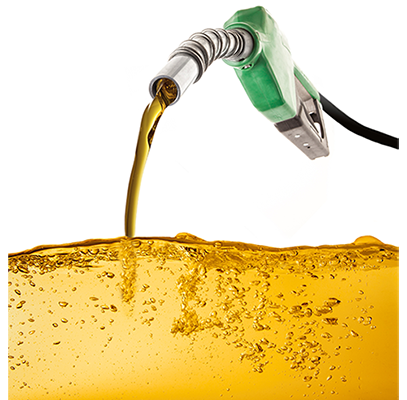 getting dressed
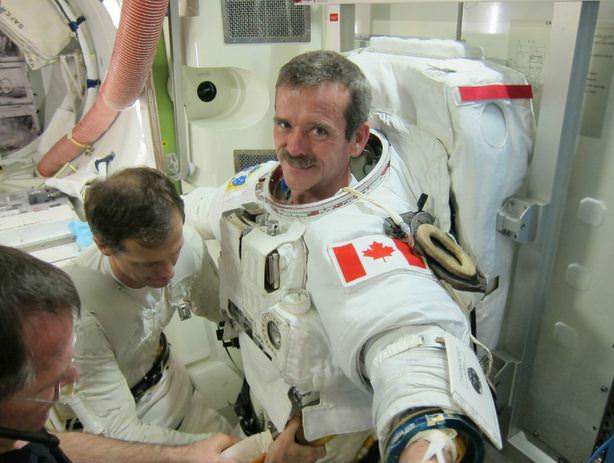 Richard Nixonthe President of the USA, 1969
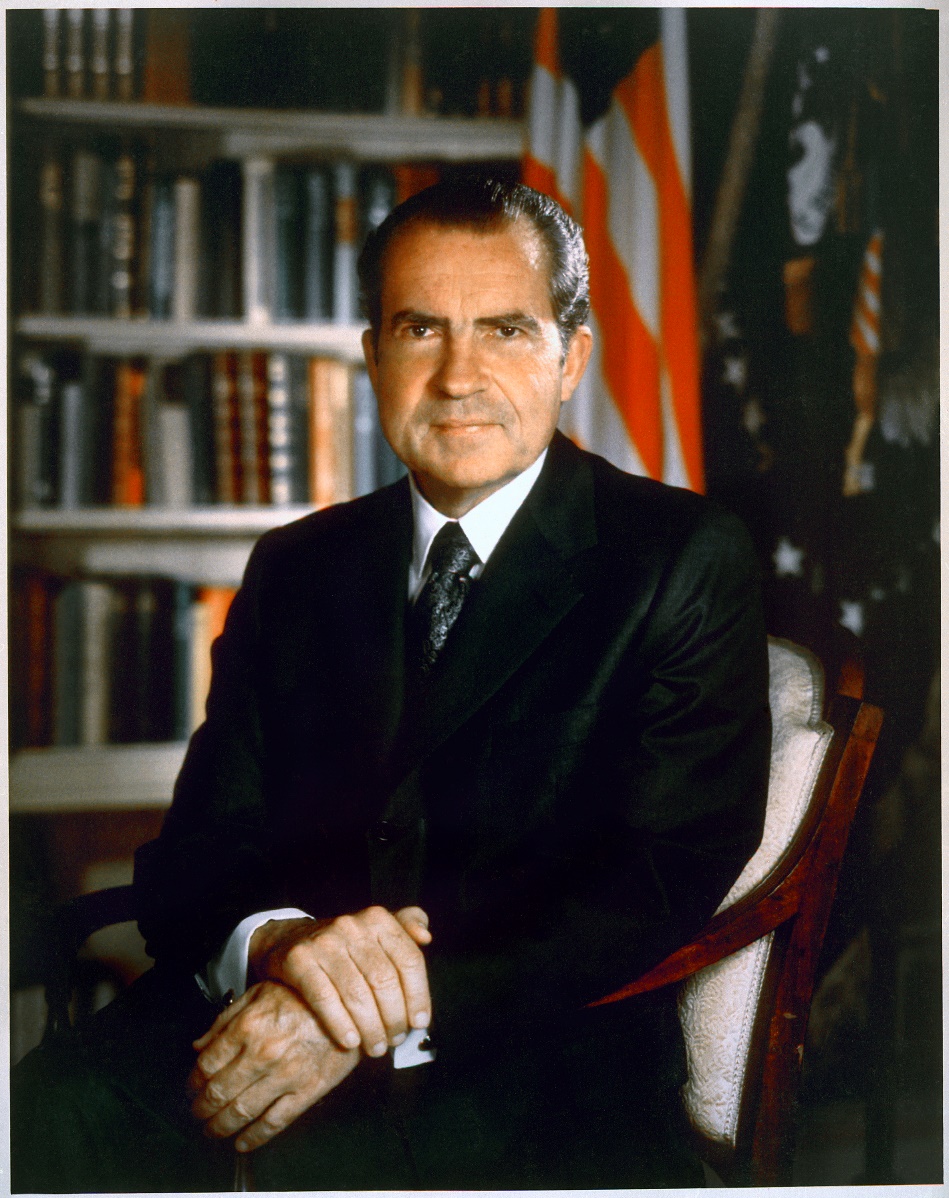 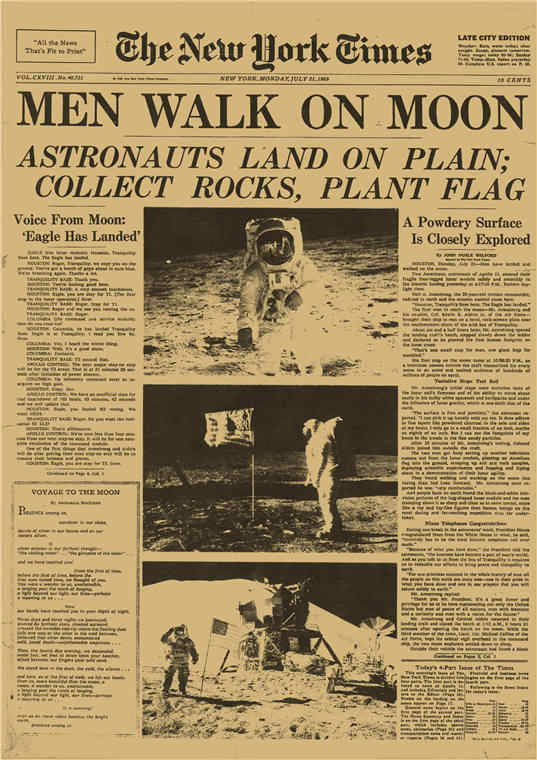 historic journey
Fun Facts
How did the astronauts eat?
FOOD in SPACE
Then
Now
Then
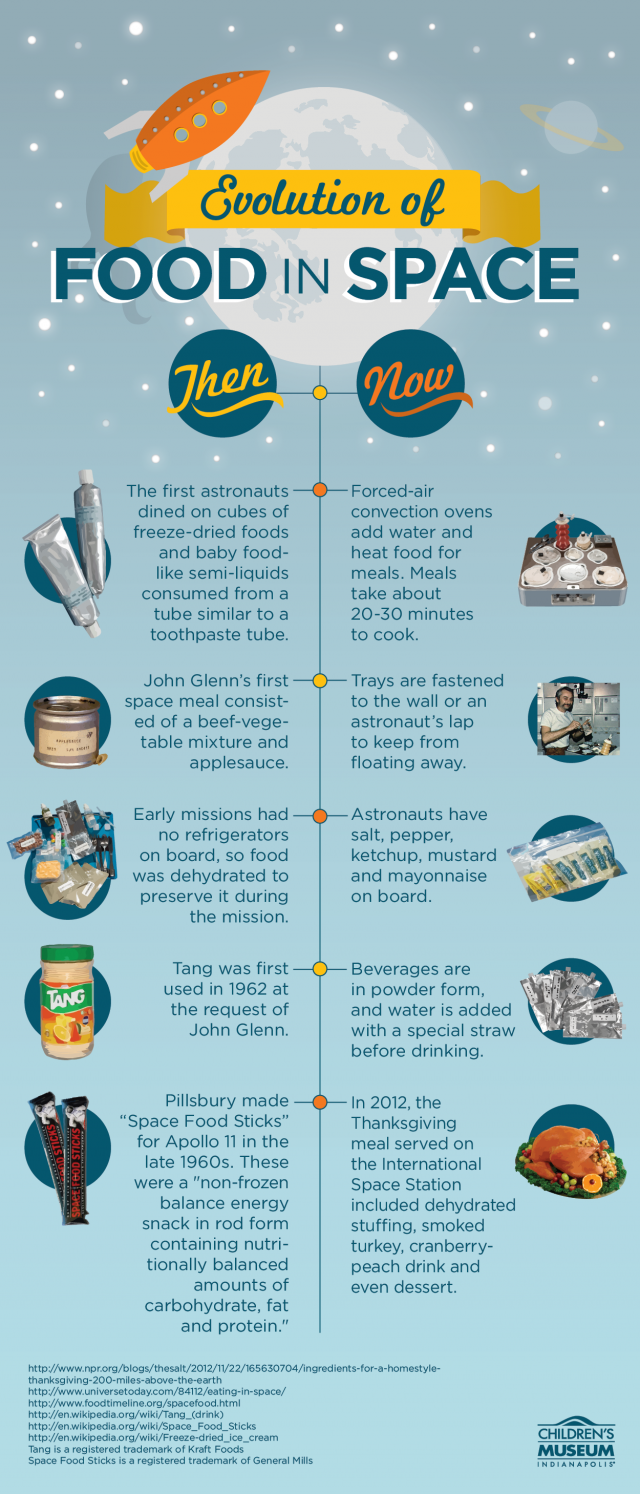 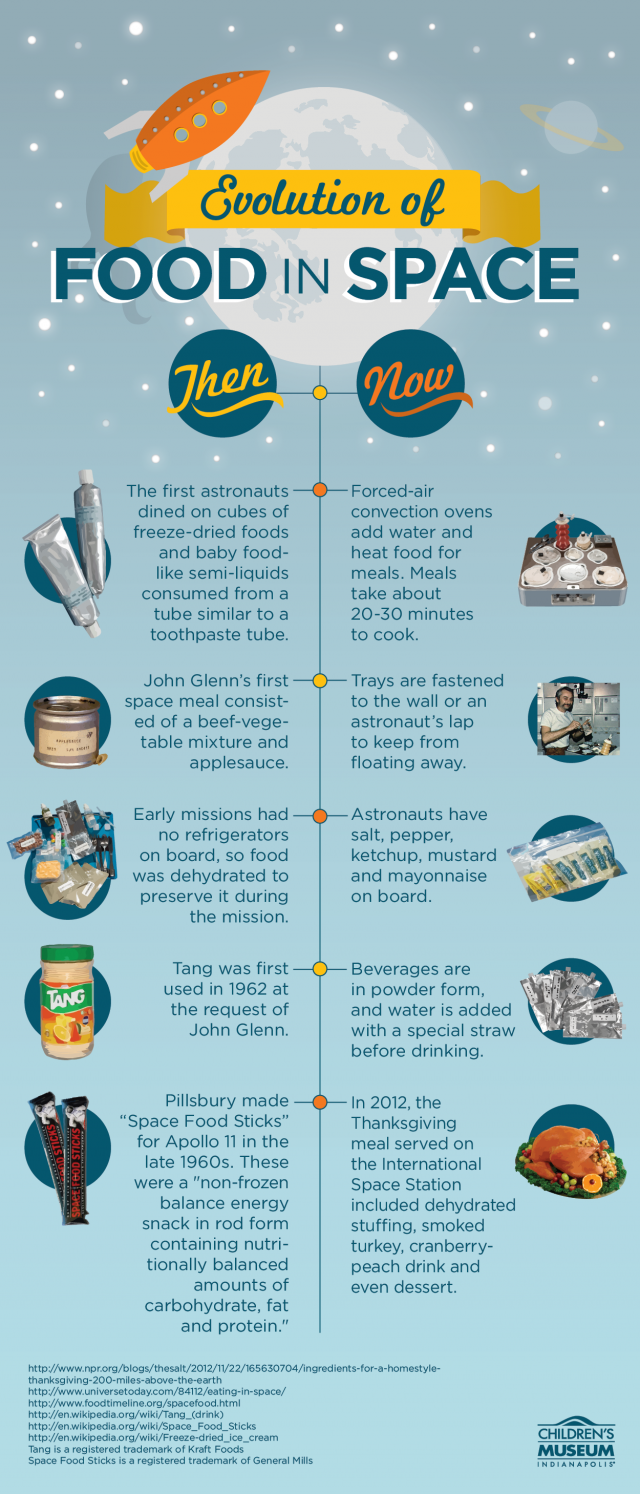 “One step for a man; a giant leap for mankind,” said Neil Armstrong.  (1’04”- 1’10”)